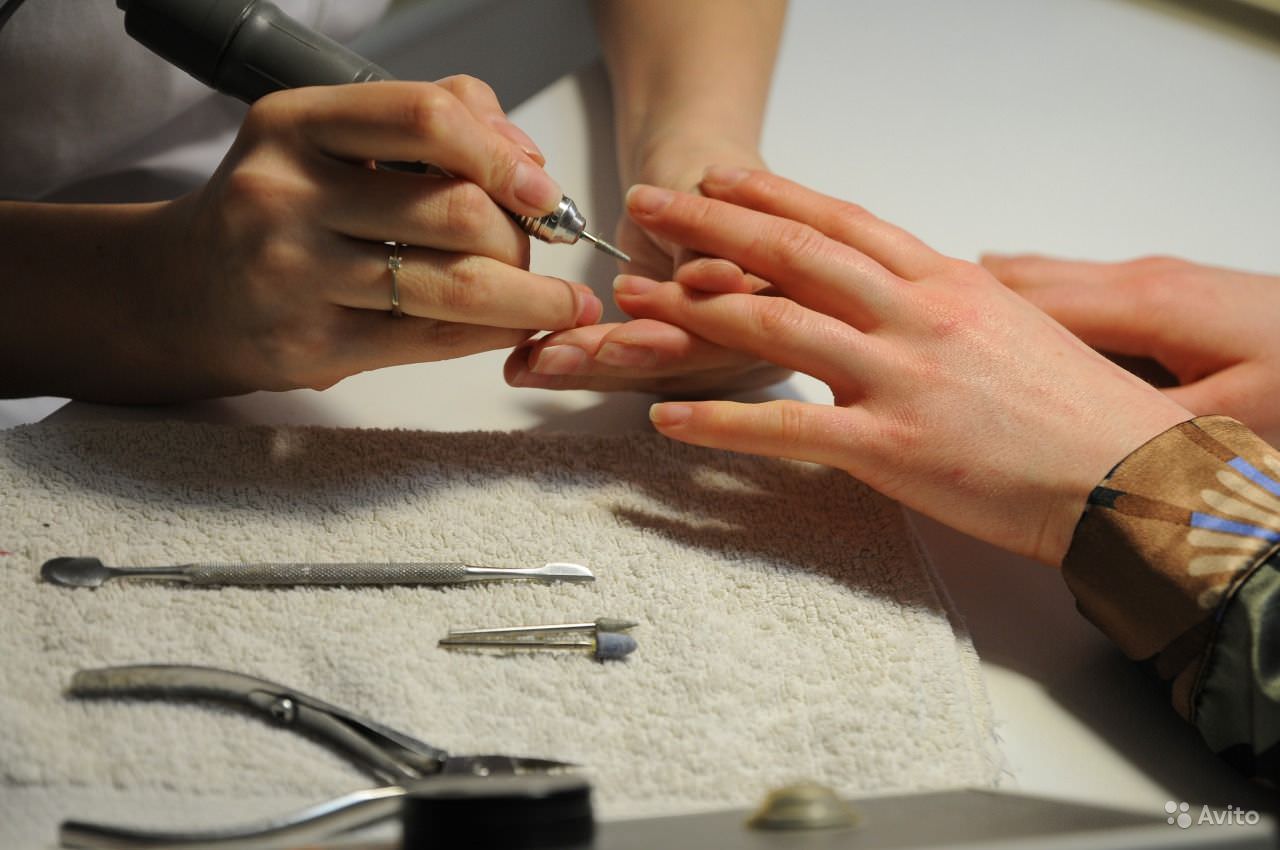 18- Mavzu: Kombinatsiyalangan manikyur va uning bosqichlari 
Bu manikyur qanday qilinishini bilish uchun, apparat va klassik manikyurning birlashishini ko‘rib chiqamiz. Buning uchun quyidagi asboblar kerak bo‘ladi:
quvvati 35 W dan kam bo‘lmagan qurilma (apparat);
kesgichlar (mutaxassisning odatdagi standart to‘plamiga quyidagilar kiradi: sopol, ya’ni keramik konus, olmosli kichik silindr, olmosli katta va kichik konus, abrazivli alanga, fissurali kesgich);
silliqlash dastagi (kalrachok)
bafik;
pilka;
pusher;
praymer (degidrator);
tirnoq olgich.
762 x 508
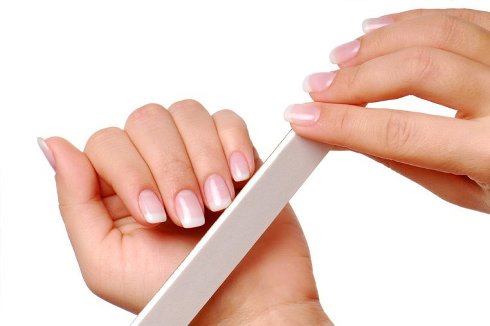 Kombinatsiyalangan qirqiladigan manikyur tirnoqlarning uzunligi va shaklini to‘g‘irlash bilan boshlanadi. Buni amalga oshirish uchun siz odatdagi pilkadan foydalanishingiz mumkin.
Keyingi bosqichda kutikulani yumshatib o‘tirmasdan apparatdan foydalanamiz
Yupqa kesgich yordamida yon sinuslar va valiklarga ishlov beramiz.
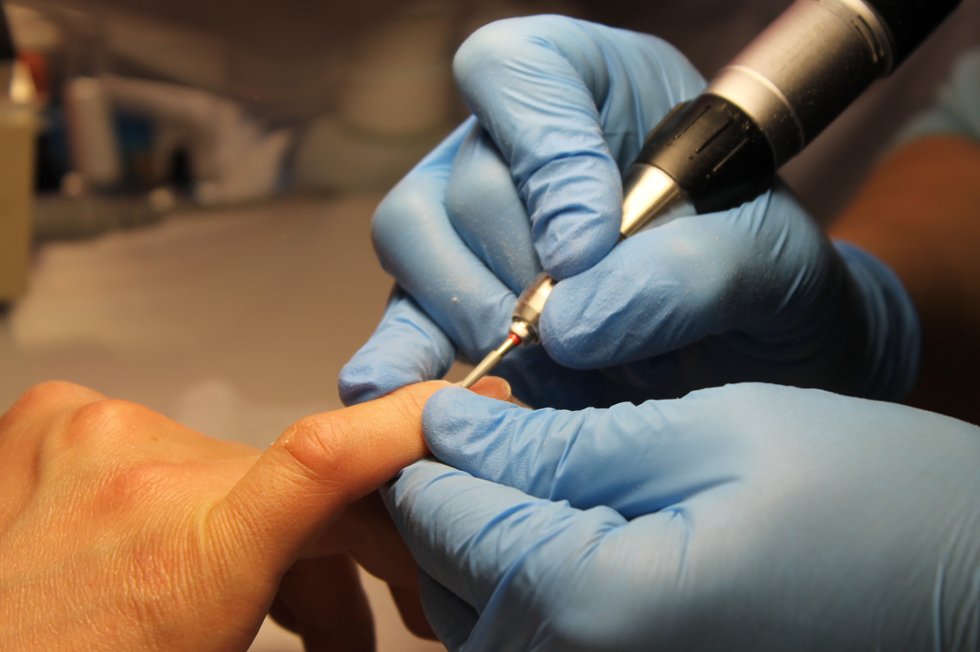 Shundan so‘ng, ko‘tarilgan terini qaychi yoki tirnoq kesgichlari bilan olib tashlaymiz.
Agar zarur bo‘lsa, tirnoq yuzasini ham pilka yoki kesgich bilan qayta ishlaymiz.
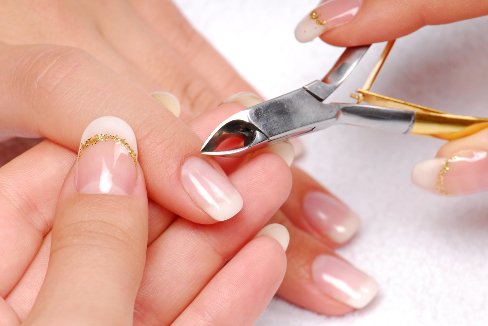 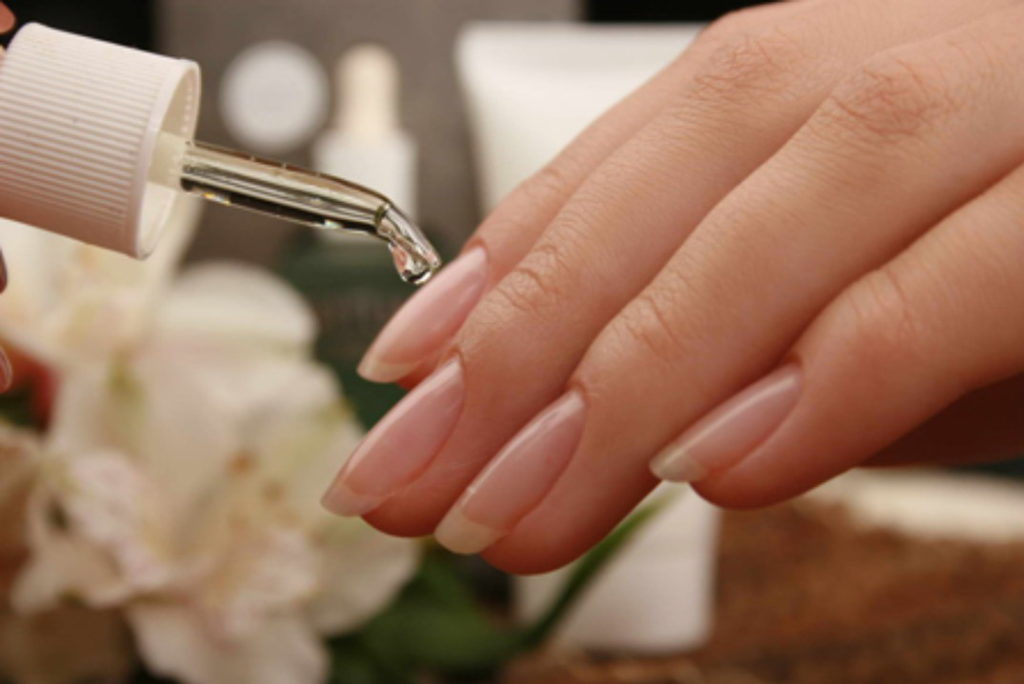 Teri va tirnoqlarni qayta ishlab bo‘lganimizdan keyin tirnoqlarga gel-lak surtish mumkin.
Manikyurni kutikulaga maxsus yog ‘ surtish bilan yakunlaymiz.